Lääkepakkausmerkinnät
Myyntipäällysmerkinnät ja pakkausseloste
Fimean Potilasneuvottelukunnan tapaaminen 29.11.2022
Lääkepakkauksen myyntipäällysmerkinnät 1/6
Myyntipäällysmerkinnät ovat kansallisia asioita, mutta perusperiaatteet hyväksytään yhdessä muiden EU-viranomaisten kanssa.
Suomessa on käytössä etukäteisvalvonta: vain hyväksytyt muutokset saa toteuttaa.
Keskitetyn menettelyn valmisteiden myyntipäällykset hyväksyy Euroopan lääkevirasto EMA.
Kansallisia erityispiirteitä, esim. 
suomi ja ruotsi, usein muitakin kieliä.
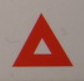 Anu Pusa
25.11.2022
Lääkepakkauksen myyntipäällysmerkinnät 2/6
Fimean kotisivuilla on hyödyllistä tietoa ja tärkeitä linkkejä liittyen lääkepakkausten myyntipäällyksiin:
https://www.fimea.fi/myyntiluvat/tuoteinformaatio/myyntipaallysmerkinnat
-> Ohjeellinen listaus myyntipäällysten tekstivaatimuksista, sekä
Yhteispohjoismainen arviointi, linkki ohjeisiin Ruotsin viranomaisen sivuilla (Guideline on Nordic packages, Q&A)
Fimean Määräys (3/2019) ja Ohje (1/2019) : Lääkevalmisteen myyntipäällysmerkinnät ja pakkausseloste
QRD-templaatit
Anu Pusa
25.11.2022
Lääkepakkauksen myyntipäällysmerkinnät 3/6
Fimean Kansalaisen lääketieto –sivusto, Lääkepakkaus-osio:
https://www.fimea.fi/vaestolle/laaketiedon_luotettavuus/laakepakkaus
jossa myös linkki Fimean Sic! –lehden juttuun lääkepakkausten merkinnöistä:
https://sic.fimea.fi/arkisto/2020/1-2_2020/palstat/mita-laakepakkausen-merkinnat-kertovat-
Erityishuomioita:
”Nimi, vahvuus, lääkemuoto” erotuttava vaivatta
Eri vahvuudet ja lääkemuodot pitää voida helposti erottaa toisistaan esim. värein: 2 mg tai 4 mg
Anu Pusa
25.11.2022
Lääkepakkauksen myyntipäällysmerkinnät 4/6
Apuaineet ja varoitukset
Excipients guideline –nimisen dokumentin liitteessä on kerrottu, miten erilaiset apuaineet tulee ilmoittaa myyntipäällyksissä sekä esim. pakkausselosteessa, ja mitä varoituksia vaaditaan.
Ohjeen FI-käännös EMA:n sivuilla:
https://www.ema.europa.eu/en/documents/scientific-guideline/annex-european-commission-guideline-excipients-labelling-package-leaflet-medicinal-products-human_fi.pdf
Esim. laktoosi, natrium
Anu Pusa
25.11.2022
Lääkepakkauksen myyntipäällysmerkinnät 5/6
Myyntipäällyksiin EI yleensä hyväksytä:
Kuvia, poikkeus:

              
Mainostavia lauseita: ”Helposti nieltävä” tms.
Mainintaa aineista, joita valmiste EI sisällä (laktoositon, sokeriton…)
Hinta
Luettavuutta vaikeuttavia piirroksia/ fonttia tms.
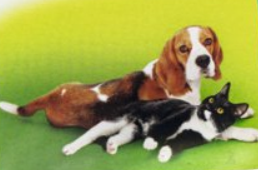 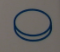 Anu Pusa
25.11.2022
Lääkepakkauksen myyntipäällysmerkinnät 6/6
Aina ei vaadita kaikkea informaatiota:

Sairaalavalmisteet:
Harvinaislääkkeet: kielipoikkeamat
Pienet sisäpakkaukset
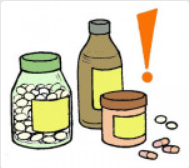 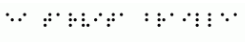 Anu Pusa
25.11.2022
Pakkausseloste
Pakkausselosteen täytyy lakisääteisesti löytyä lääkepakkauksesta, suomen- ja ruotsinkielisenä.
Pakkausselosteen sisältö on tarkkaan säädelty: yhteisesti sovittuja asioita ei voi jättää pois, vaikka tekstiä on paljon.
Pakkausselosteesta Fimean sivuilla: https://www.fimea.fi/myyntiluvat/tuoteinformaatio/pakkausseloste
”QRD-templaatit” eli yhdessä sovitut tekstipohjat (valmisteyhteenveto, pakkausseloste, labelling): https://www.ema.europa.eu/en/human-regulatory/marketing-authorisation/product-information/product-information-templates-human
Anu Pusa
25.11.2022
Lääkehaku
Pakkausselosteet (ja paljon muuta), Fimean verkkosivujen Lääkehaku:
 https://www.fimea.fi/laakehaut_ja_luettelot/laakehaku

Viimeisimmät hyväksytyt valmisteyhteenveto- ja pakkausselostetekstit: keskitetyn menettelyn valmisteiden osalta suora linkitys EMA:n sivuille
Kaupanolotieto
Saatavuushäiriöt
Sopivuus iäkkäille (Lääke 75+)
Schengen-tieto
Substituutioryhmä jne.
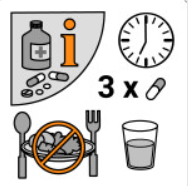 Anu Pusa
25.11.2022
Pakkausselosteen poisjättö pakkauksesta
Luvanvaraista, esim. ainoastaan sairaalakäyttöön tarkoitetut valmisteet

Elektroninen pakkausseloste
Ei juuri uutta tiedotettavaa, pidennetty testausprojekti päättynyt 8/2022
Pitkällinen projekti: PL mennee kokonaan uusiksi
Paljon haasteita: kaikilla ei pääsyä verkkoon, kuka tulostaa paperiset pakkausselosteet potilaalle?
Myös paljon positiivista: oleellisen tiedon löytyminen, viimeisin teksti aina käytössä, pakkaaminen ja logistiikka helpompaa ja halvempaa, ympäristökysymykset, kielikysymykset
Anu Pusa
25.11.2022
Myyntipäällysmerkinnät, pakkausseloste – ja saatavuusasiat
Poikkeuslupa tuoda markkinoille vieraskielisiä pakkauksia (kriittiset valmisteet)
Yhteispohjoismaiset pakkaukset ja yhteispohjoismainen arviointi: suurempi väestöpohja
Paine myyntiluvan haltijoille: myyntiluvallinen valmiste pitää tuoda kauppaan
Pakkausselosteen poisjättö pakkauksesta tietyissä tilanteissa
Kielipoikkeamat varsinkin harvinaislääkkeille
Anu Pusa
25.11.2022
Myyntipäällysmerkinnät tai pakkausseloste, palautetta
Ongelmista (pakkausseloste / myyntipäällykset /pakkauksen toimivuus) kannattaa infota tapauskohtaisesti myyntiluvan haltijalle (edustajan yhteystiedot pakkausselosteessa)
Haittavaikutukset ja tuotevirheet ilmoitetaan erikseen, mutta lisäksi kuulemme mielellämme, mikä ns. mättää:
	https://www.fimea.fi/tietoa_fimeasta/yhteystiedot
	etunimi.sukunimi@fimea.fi
Anu Pusa
25.11.2022
Kiitos!
Anu Pusa
25.11.2022